The Word Identification Strategy
DISSECT
DISSECT words …
NOT frogs!
© University of Kansas Center for Research on Learning - 2012
This strategy will help you -
Pronounce words
© University of Kansas Center for Research on Learning - 2012
We will work with word parts such as …
Prefixes:  A prefix is placed at the 				           beginning of the word.

Suffixes:  A suffix is placed at the 					          ending of a word.
© University of Kansas Center for Research on Learning - 2012
The Seven Steps of the WordIdentification Strategy
Step 1:	Discover the sounds & context
Step 2:	Isolate the beginning
Step 3:	Separate the ending
Step 4:	Say the stem
Step 5:	Examine the stem
Step 6:	Check with someone
Step 7:	Try the dictionary
© University of Kansas Center for Research on Learning - 2012
Steps of the WordIdentification Strategy
Step 1:	Discover the sounds & context
Step 2:	Isolate the beginning
Step 3:	Separate the ending
Step 4:	Say the stem
Step 5:	Examine the stem
Step 6:	Check with someone
Step 7:	Try the dictionary
© University of Kansas Center for Research on Learning - 2012
Step 1: Discover the Sounds and the Context
Give the word your best shot by sounding it out, saying at least a few of the sounds to yourself, and reading to the end of the sentence.

If the sounds you pronounced form a word that fits the context, keep reading. If not, Go to Step 2.
The dentist was extracting the molar
 when the power went off.
© University of Kansas Center for Research on Learning - 2012
Steps of the WordIdentification Strategy
Step 1:	Discover the sounds & context
Step 2:	Isolate the beginning
Step 3:	Separate the ending
Step 4:	Say the stem
Step 5:	Examine the stem
Step 6:	Check with someone
Step 7:	Try the dictionary
© University of Kansas Center for Research on Learning - 2012
Step 2:  Isolate the Beginning
If the word you said doesn’t make sense in the context, look at the beginning of the word to see if there is a word part you can say. Isolate the beginning with a backwards “L” marked   like this.
© University of Kansas Center for Research on Learning - 2012
DISSECT
Discover the Sounds 
AND the Context
The dentist was extracting the molar 
when the power went off.
Isolate
 the 
Beginning
extracting
Take out
© University of Kansas Center for Research on Learning - 2012
[Speaker Notes: Write depart and make L
Make guess about suffix]
Steps of the WordIdentification Strategy
Step 1:	Discover the sounds & context
Step 2:	Isolate the beginning
Step 3:	Separate the ending
Step 4:	Say the stem
Step 5:	Examine the stem
Step 6:	Check with someone
Step 7:	Try the dictionary
© University of Kansas Center for Research on Learning - 2012
Step 3:  Separate the Ending
Look at the ending of the word to see if there’s a word part that you can easily say. It might be a suffix or a syllable that is easy to say. Separate the ending with an “L” shape.
© University of Kansas Center for Research on Learning - 2012
DISSECT
Discover the Sounds 
AND the Context
The dentist was extracting the molar when the power went off.
Separate 
the  
ending
Isolate
 the 
Beginning
extracting
Take out ________ the act of
© University of Kansas Center for Research on Learning - 2012
[Speaker Notes: Write depart and make L
Make guess about suffix]
Say the Stem, Step 4
Try to say the stem (the letters that are left after you isolated the beginning and separated the ending).
If you can say the stem, blend the beginning and the ending with it to say the word. Check to see if makes sense in context. If so, read on.
© University of Kansas Center for Research on Learning - 2012
DISSECT
Discover the Sounds 
AND the Context
The dentist was extracting the molar when the power went off.
Separate 
the  
ending
Isolate
 the 
Beginning
extracting
Say the stem
Take out – pull - the act of
© University of Kansas Center for Research on Learning - 2012
[Speaker Notes: Write depart and make L
Make guess about suffix]
The doctors all say I need complete rest with no strenuous exercise and no emotional excitement.
Discover the Sounds 
AND the Context
Separate 
the  
ending
Isolate
 the 
Beginning
excitement
Say the stem
© University of Kansas Center for Research on Learning - 2012
[Speaker Notes: Connecting with reading will increase connection and retention of word]
There may be
			 			more than one 
									word ending!
© University of Kansas Center for Research on Learning - 2012
DISSECT
Separate 
the  
Endings
Isolate
 the 
Beginning
part
ment
al
de
Say the Stem
© University of Kansas Center for Research on Learning - 2012
[Speaker Notes: Story in Weighty Word Book page 3-4
Use white boards]
illumination
noncombustible
unclenched
DISSECT
Separate the Ending
Isolate the Beginning
fluttering
nonsense
censorship
ablaze
transform
mindlessness
Isolate the beginning and separate the ending of these words.  Can you say the stem?
insanity
© University of Kansas Center for Research on Learning - 2012
[Speaker Notes: Remember to do   I do it ----- We do it ----You  do it
Bottom -blue group--do in groups-- white boards]
Cue card # 1
Steps of the WordIdentification Strategy
Step 1:	Discover the sounds & context
Step 2:	Isolate the beginning
Step 3:	Separate the ending
Step 4:	Say the stem
Step 5:	Examine the stem
Step 6:	Check with someone
Step 7:	Try the dictionary
© University of Kansas Center for Research on Learning - 2012
DISSECT
Examine the Stem, Step 5
If it doesn’t make sense, use the Rules of Twos and Threes to take apart the stem.
© University of Kansas Center for Research on Learning - 2012
The Rules of Two’s and Three’s requires us to look for vowels and consonants:
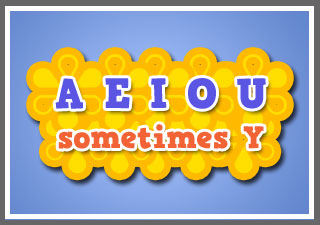 Vowels are:
Consonants are:  Everything else!
© University of Kansas Center for Research on Learning - 2012
Rule 1: The first Rule of Twos and Threes is:
If a stem or part of the stem begins with:
   • A vowel, divide off the first two letters
   • A consonant, divide off the first three letters
bombard
cataract
aspirin
© University of Kansas Center for Research on Learning - 2012
Rule 2:
If you can’t make sense of the stem after using Rule 1
Take off the first letter of the stem 
Use Rule 1 again
clench
C  lench
scandal
Try this word:
© University of Kansas Center for Research on Learning - 2012
[Speaker Notes: Ceph al op od--science word--Check with the science teacher]
Rule 3:
When two different vowels are together, try making both of the vowel sounds.
suicide
meander
diet
If this doesn’t work, try pronouncing them together using only one of the vowel sounds.
believe
faint
fiery
© University of Kansas Center for Research on Learning - 2012
Examine the Stem Worksheet
INSTRUCTIONS:	

On your worksheet the prefixes have been isolated and the suffixes have been separated.  Examine the stems using the Rules of Twos and Threes.
© University of Kansas Center for Research on Learning - 2012
The Hunger Games, Page 144
Despite the tension in my stomach, I eat as much as I can, although none of the delectable food makes any impression on me.
delectable
able
lect
de
© University of Kansas Center for Research on Learning - 2012
[Speaker Notes: Uise white boards to guess the base word----share Weighty Word book

Work in pairs to add prefixes and suffixes to selected base words.
Variation- like stack words---start with base word and add either a prefix, suffix, or base word.
At end of game write out words.]
Steps of the WordIdentification Strategy
Step 1:	Discover the sounds & context
Step 2:	Isolate the beginning
Step 3:	Separate the ending
Step 4:	Say the stem
Step 5:	Examine the stem
Step 6:	Check with someone
Step 7:	Try the dictionary
© University of Kansas Center for Research on Learning - 2012
DISSECT
Check with Someone, Step 6
If you have tried the first five steps and still can’t figure out how to pronounce the word, you may check with someone.
© University of Kansas Center for Research on Learning - 2012
Steps of the WordIdentification Strategy
Step 1:	Discover the sounds & context
Step 2:	Isolate the beginning
Step 3:	Separate the ending
Step 4:	Say the stem
Step 5:	Examine the stem
Step 6:	Check with someone
Step 7:	Try the dictionary
© University of Kansas Center for Research on Learning - 2012
DISSECT
Try the Dictionary, Step 7
If no one can help you pronounce the word, try this website:					
www.howjsay.com

The meaning of the word can also be checked in the dictionary.  Go to:
 
www.dictionary.com
 
Definition:  Delightful, very pleasing, enjoyable
© University of Kansas Center for Research on Learning - 2012
Using the DISSECT steps will help you figure out how to say difficult words that you don’t recognize.
© University of Kansas Center for Research on Learning - 2012
DISSECT words …
             NOT frogs!
© University of Kansas Center for Research on Learning - 2012
Leitzell –NC CLC Project